Why Learn French?
French is the official language of over 20 countries.
At Eastside, there are many opportunities to learn the French language and experience the culture of various francophone regions.
French Club has started community outreach program to get more people involved in learning the French language and culture.
We also participate in opportunities to expand our knowledge of the French language.  This past summer some students completed an immersion program in Quebec.
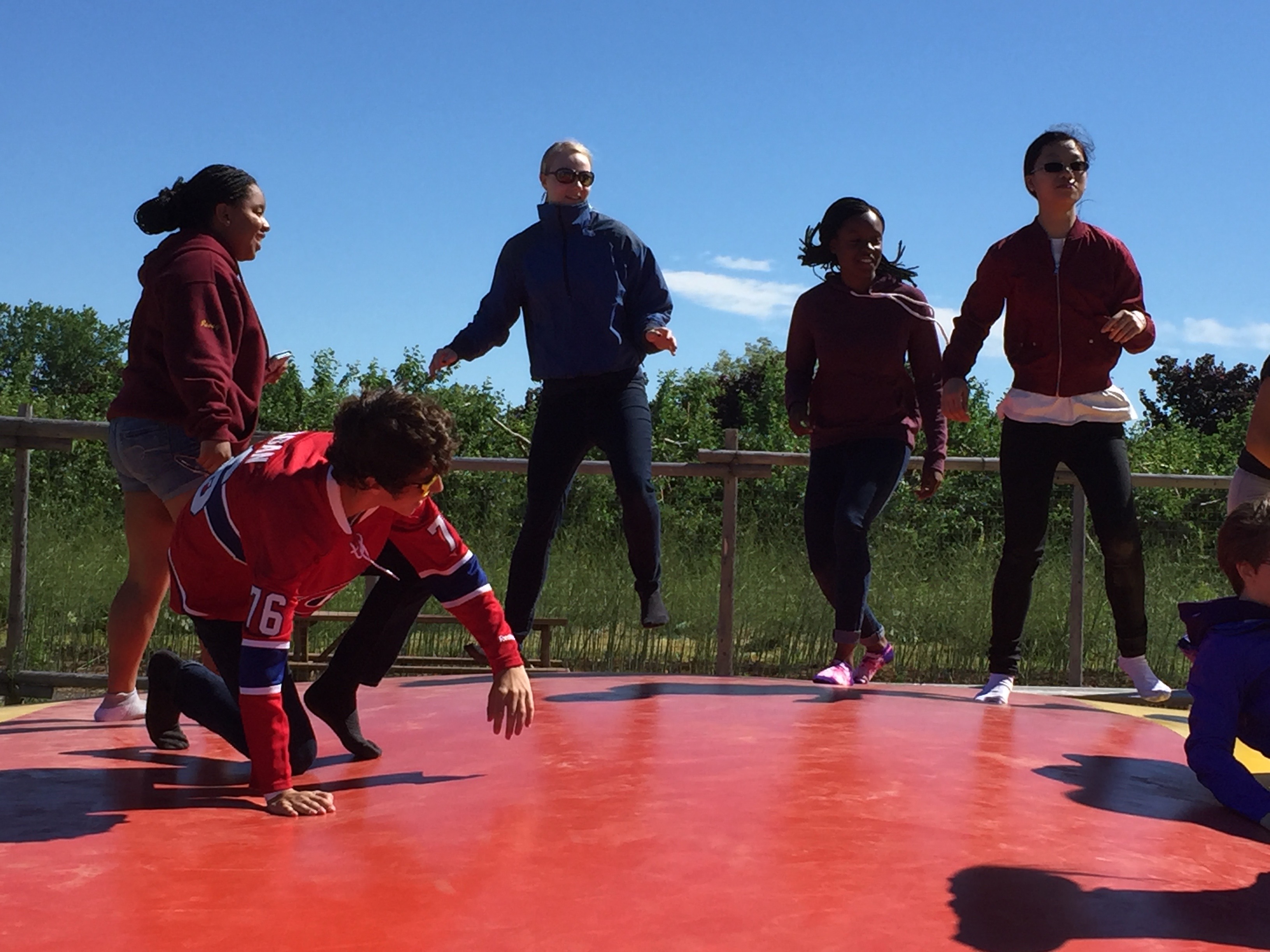 Every year we go to Congrès (the State French competition that involves tons of high schools in Florida) – and basically win every year!
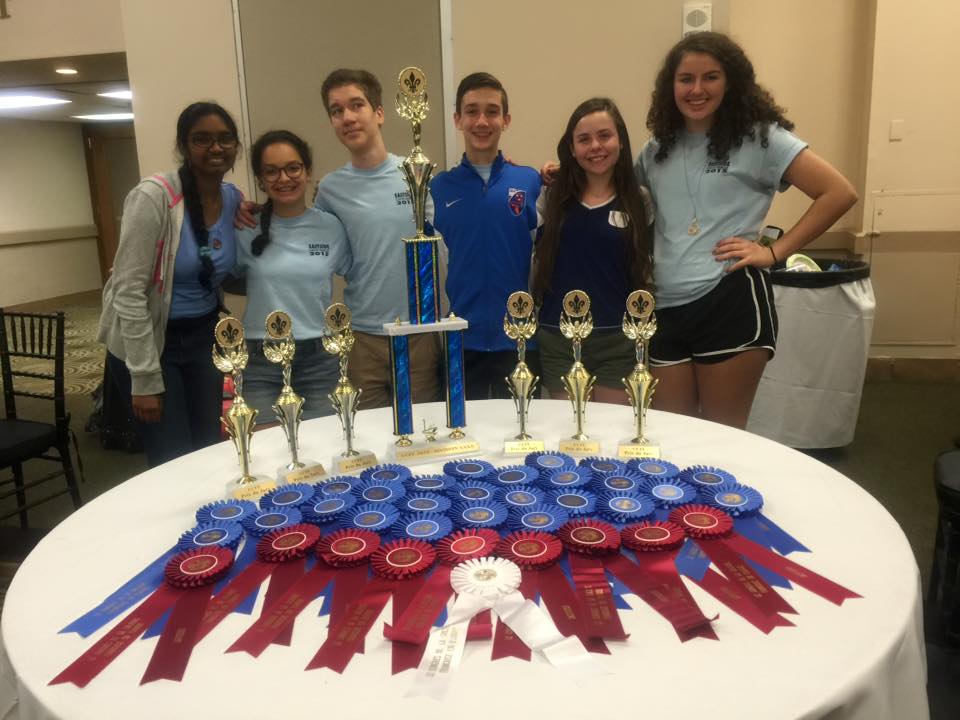 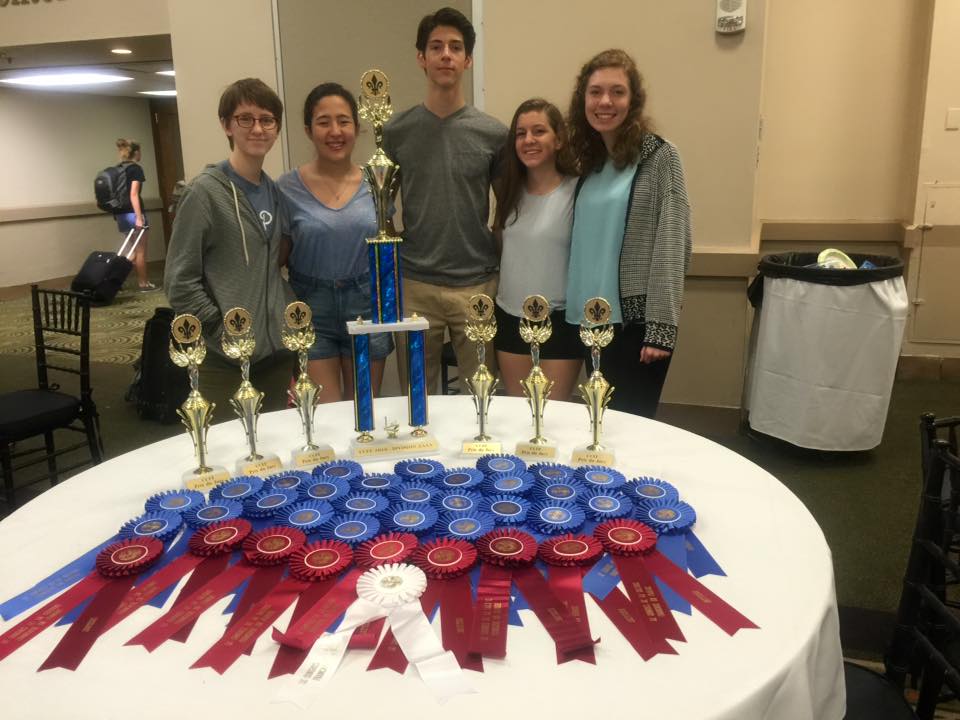 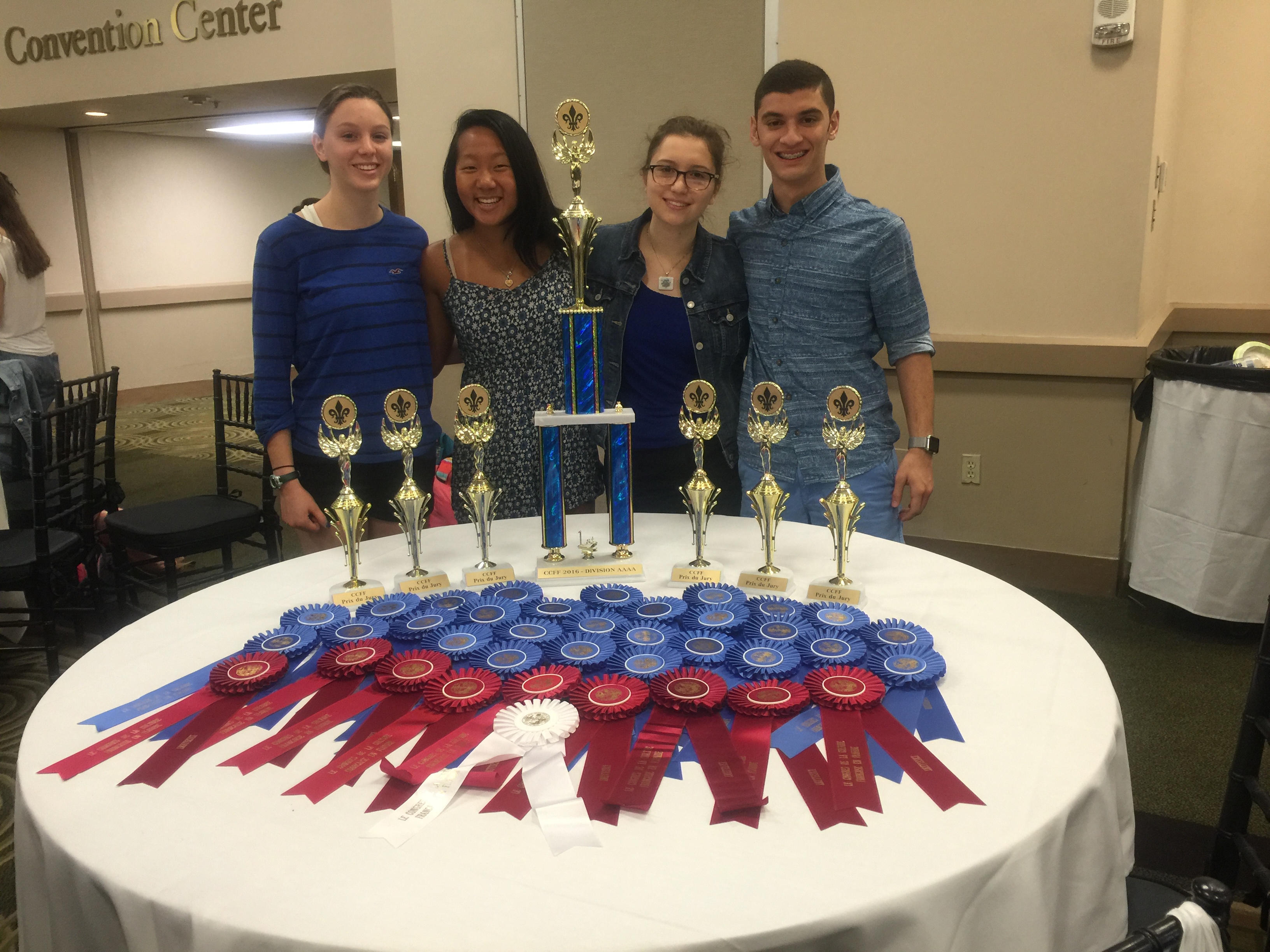 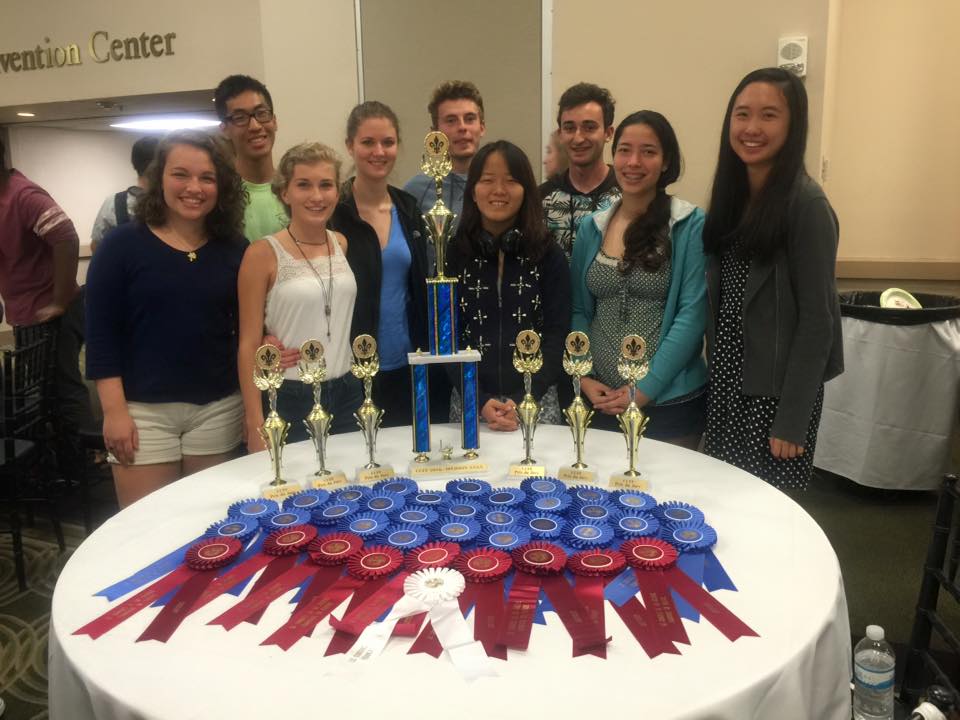 We don’t just learn the French language to the point of writing and speaking it at a high proficiency level! We learn about the culture in francophone countries through monthly Cultural Potlucks within and outside our school, where we make and food from that region.